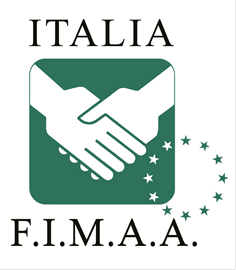 OSSERVATORIO NAZIONALE IMMOBILIARE TURISTICO 2014
 
SUL MERCATO DELLE CASE PER VACANZA
Roma, 1 agosto 2014
Che differenza fa un trimestre, specialmente se è il primo: è sparita la ripresa
2
La bassa inflazione, inoltre, stenta a tradursi in maggiore reddito reale: se l’economia è debole, non solo l’inflazione ma anche i redditi sono deboli e il potere d’acquisto non cresce
3
Alla base della stagnazione: inflazione in calo => stretta monetaria; 
tassi di interesse reali inadeguati rispetto a debolezza del ciclo economico
4
Accesso al credito rimane faticoso, soprattutto per le piccole imprese; il 90% della mancata concessione è per rifiuto della banca, 10% per rinuncia
5
PERCEZIONE DEGLI ISTITUTI DI CREDITO SULLA DOMANDA E OFFERTA DI MUTUI 
ALLE FAMIGLIE NEGLI ULTIMI 3 MESI 
(saldo cumulato delle risposte di aumento e di diminuzione; 2005 = 0)
Fonte: elaborazioni Nomisma su dati Banca d’Italia, Indagine sul credito bancario
6
TASSO DI INGRESSO IN SOFFERENZA (1)  (valori percentuali)
(1) Flusso trimestrale di sofferenze rettificate in rapporto alle consistenze dei prestiti, al netto delle sofferenze rettificate, alla fine del trimestre precedente.

Fonte: segnalazioni di vigilanza e Centrale dei rischi.
7
QUALITÀ DEL CREDITO: INCIDENZA DEI CREDITI IN BONIS E DETERIORATI SUL TOTALE E TASSI DI COPERTURA(1) (valori % e miliardi di euro)
Fonte: Banca d’Italia
(1) Il tasso di copertura è dato dall’ammontare delle rettifiche di valore in rapporto alla corrispondente esposizione lorda.  (2) Primi 5 gruppi: Unicredit, Intesa Sanpaolo, Banca Monte dei Paschi di Siena, Banco Popolare.
8
PRESTITI A FAMIGLIE CONSUMATRICI PER L’ACQUISTO DI ABITAZIONI (1) 
(milioni di euro e composizione percentuale)
Fonte: segnalazioni di vigilanza.
(1) I prestiti includono i pronti contro termine e non comprendono i prestiti cartolarizzati cancellati dai bilanci. 
(2) Gli scaduti comprendono i prestiti ristrutturati.
9
PRESTITI PER ACQUISTO DI ABITAZIONI: NUOVE EROGAZIONI  E PREVISIONI 
(milioni di euro; dati trimestrali)
Fonte: Bank Lending Survey e segnalazioni di vigilanza
10
ITALIA - NUMERO DI COMPRAVENDITE RESIDENZIALI ANNUALI E PREVISIONI
* Previsioni
Fonte: Nomisma e Agenzia delle Entrate
11
INVESTIMENTI REALI  - Intenzioni di acquisto di un’abitazione nei prossimi 12 mesi
DIPENDENZA DA MUTUO - Per chi è intenzionato ad acquistare un’abitazione nei prossimi 12 mesi
Fonte: Indagine Nomisma 2014
12
13 grandi città – Variazioni semestrali dei prezzi correnti degli immobili (%)
Fonte: Nomisma
13
EVOLUZIONE DEI VALORI IMMOBILIARI
Fonte: Nomisma
14
13 grandi città – Previsioni dei prezzi medi degli immobili a valori correnti: confronto tra i valori elaborati a luglio 2014 e quelli di marzo 2014 (variazioni % annuali)
Fonte: Nomisma
15
NUMERO DI COMPRAVENDITE DI ABITAZIONI – VARIAZIONI % ANNUALI
Fonte: elaborazioni Nomisma e Fimaa-Confcommercio su dati Agenzia delle Entrate
16
VARIABILITÀ DELLA FLESSIONE DEI PREZZI IN RAPPORTO ALLA LOCALIZZAZIONE
Fonte: Nomisma e Fimaa-Confcommercio
17
PREZZI MEDI (Valori in Euro/mq)
Fonte: Nomisma e Fimaa-Confcommercio
18
CANONI MEDI (Valori in Euro al mese)
Fonte: Nomisma e Fimaa-Confcommercio
19
Variazioni percentuali annuali (2014/2013) nominali dei prezzi medi di compravendita di appartamenti nelle principali località turistiche italiane, per Regione (valori %)
20
La top ten dei prezzi massimi di compravendita di appartamenti top o nuovidelle principali località turistiche italiane (Euro al mq)
21
Variazioni % 2014/2013 dei prezzi massimi delle abitazioni top
22